Отечественная война 1812 года
Брейн-ринг
10-11 классы
1 раунд
Вопрос №1
Какие события описывают эти строки?
Сентябрь. Вокруг мужицкого елового стола, на котором лежали карты, планы, карандаши, бумаги, собралось так много народа, что денщики принесли еще лавку и поставили у стола. На лавку эту сели пришедшие: Ермолов, Кайсаров и Толь. Под самыми образами, на первом месте, сидел с Георгием на шее, с бледным болезненным лицом и со своим высоким лбом, сливающимся с голой головой, Барклай де Толли.
Вопрос №2
Где стоит этот памятный столп? Назовите город?
«Александрийский Столп» был возведен в 1834 г. архитектором Огюстом Ришаром Монфераном по заказу Императора Николая I в память о победе его старшего брата - Императора Александра I над Наполеоном. Венчает колонну скульптура работы Орловского, изображающая позолоченного ангела с лицом Императора Александра I. В левой руке ангел держит крест, а правую воздевает к небу.
Александровская колонна является чудом инженерного расчета - вот уже более 150 лет она стоит ничем не закрепленная
Вопрос №3
Как зовут этого человека  и при каком событии он отличился ?
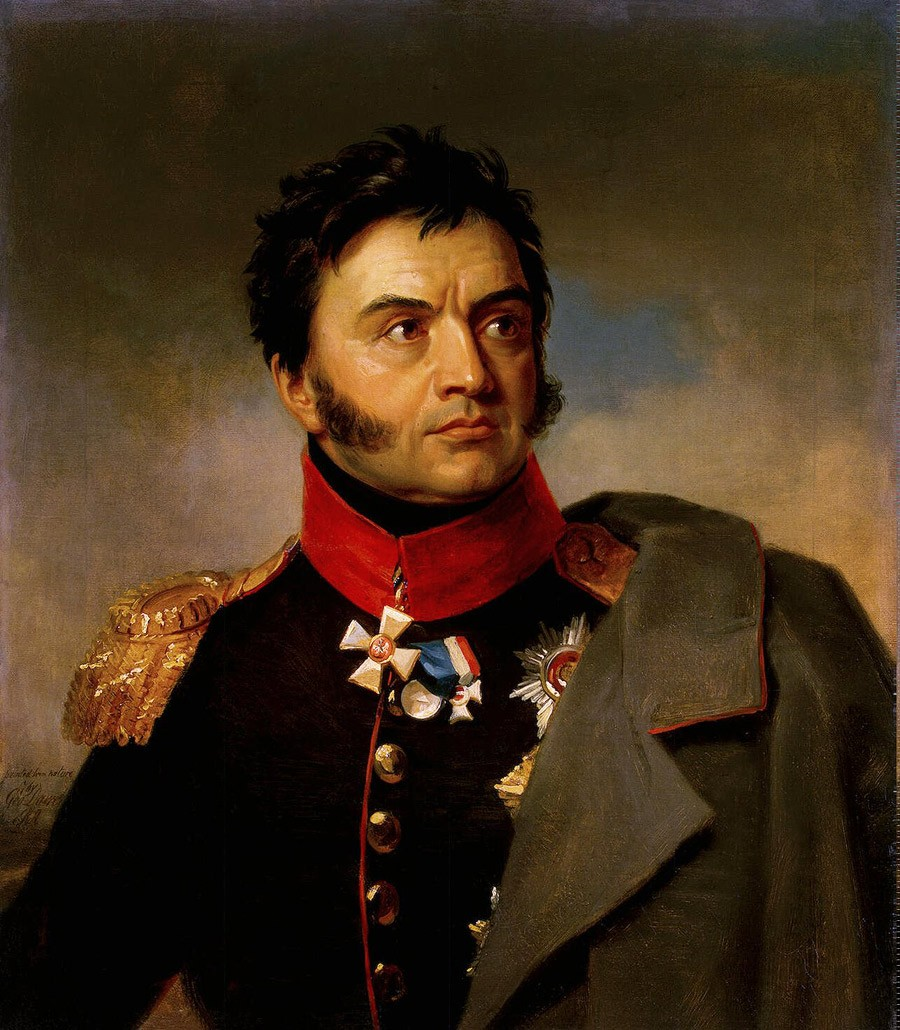 Вопрос №4
Назовите дату когда произошло Бородинское сражение ?
Вопрос №5
Кому принадлежат эти строки?

Вот смерклось. Были все готовы
Заутра бой затеять новыйИ до конца стоять...
Вот затрещали барабаны —
И отступили басурманы.
Тогда считать мы стали раны,
        Товарищей считать.
Вопрос №6
В честь чего был воздвигнут оригинал представленного храма?
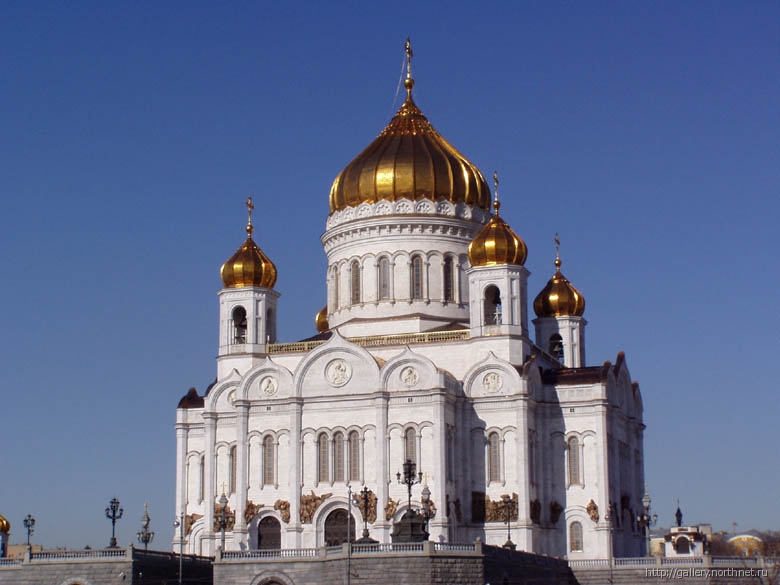 Вопрос №7
Гренадеры!
Почему эти отборные 
части пехоты или 
кавалерии получили 
такое название?
Вопрос №8
Кому принадлежат следующие строки?

Что ж в сердце чувствую тоскуИ грусть в душе моей смертельну?Разрушенну и обагреннуПод пеплом в дыме зрю Москву,О страх! о скорбь! Но свет с эмпираОбъял мой дух,—отблещет лира;
Вопрос №9
Назовите имя этой женщины?

Чем она стала знаменита во время Отечественной войны 1812 года?
Вопрос №10
Когда Москва была занята французами?
Вопрос №11
Почему Наполеон не увел остатки французского войска из города, а ждал переговоров с русским командованием?
Дополнительный вопрос
Для чего архитектором Бове был задуман
 Грот «Руины»
 в Александровском саду?
Дополнительный вопрос
Назовите имя изображенного человека.
 Где и как отличился?
Раунд 2
Вопрос №1
Что это за сооружение и где оно находится ? Кем было построено и кому (или чему ) посвящено ?
Вопрос №2
Назовите событие, которое произошло
 26 августа 1812 года ?
Вопрос №3
Из какого произведения следующие строки?

"Что это? я падаю? у меня ноги подкашиваются", - подумал он и упал на спину. Он раскрыл глаза, надеясь увидать, чем кончилась борьба французов с артиллеристами, и желая знать, убит или нет рыжий артиллерист, взяты или спасены пушки. Но он ничего не видал. Над ним не было ничего уже, кроме неба -- высокого неба, не ясного, но всё-таки неизмеримо высокого, с тихо ползущими по нем серыми облаками.
Вопрос №4
Дайте название воинам и назовите род войск.
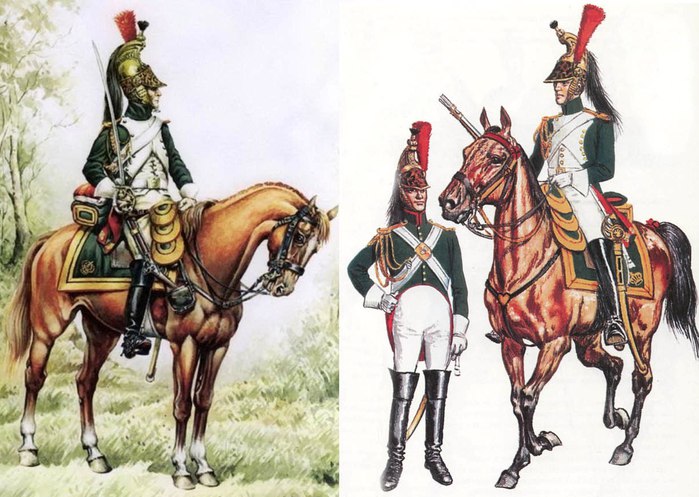 Вопрос №5
Что это за сооружение?
В честь кого или чего оно названо?
Вопрос №6
Назовите дату начала Отечественной войны 1812 года.
Вопрос №7
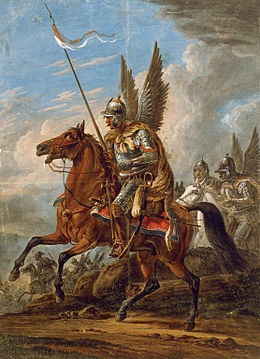 Дайте название изображенных воинов и род войск, в которых они служат.
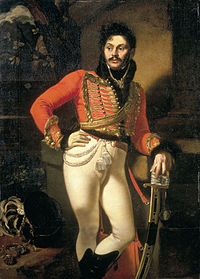 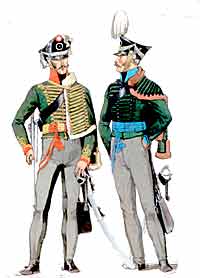 Вопрос №8
Эта улица начинается как продолжение улицы Новый Арбат за 
Новоарбатским мостом, далее идёт на запад и заканчивается в месте пересечения 
Рублёвского и 
Аминьевского шоссе.
Она названа в честь великого русского полководца, героя Отечественной войны 1812г.
Вопрос №9
Назовите дату, когда император Александр I издал Высочайший манифест, возвещавший об окончании Отечественной войны.
Вопрос №10
Продолжите строки письма  генерал-губернатора Москвы Ф.В. Ростопчина к князю П.И. Багратиону:



«Народ здешний, по верности к Государю и любви к отечеству, решительно умрет у стен московских, а если Бог не поможет в его благом предприятии, то, следуя русскому обычаю: …»
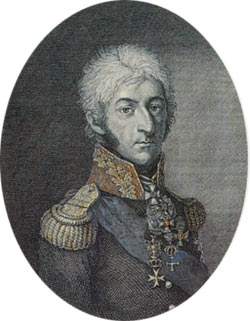 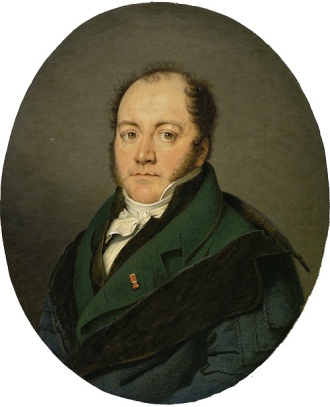 Вопрос №11
Назовите имя этого человека и чем он стал знаменит?
Вопрос №12
Кому принадлежат эти строки?
Псари кричат:
 «Ахти, ребята, вор!»И вмиг ворота на запор;В минуту псарня стала адом.Бегут: иной с дубьем,Иной с ружьем.Огня! — кричат,— огня!»Пришли с огнем.Мой Волк сидит, прижавшись в угол задом.Зубами щелкая и ощетиня шерсть,Глазами, кажется, хотел бы всех он съесть;
Вопрос №13
Сколько по времени длилось Бородинское сражение?
Вопрос №14
Когда и где первоначально была открыта Бородинская панорама?
Вопрос №15
Под командованием какого генерала находилась самая большая армия российских войск?
Вопрос №16
Когда произошла переправа Наполеоновских войск через реку Неман, чем характеризуется это событие?
Вопрос №17
Сколько дней горела Москва?